Retour d’expérience intermédiaire des établissements pilotes
Expérimentation Mon espace santé dans le médico-social
Je suis établissement pilote, comment renseigner le retour d’expérience intermédiaire de la phase pilote Mon espace santé ?
La phase pilote arrive à mi-parcours ! 
Nous comptons sur un retex détaillé afin de définir et publier des recommandations adaptées.

Les attendus de ce retour d’expérience : 
Retour d’expérience transverse 
Page 3 : les informations générales sur la mise en place de l’expérimentation et les usages de l’établissement sous forme de questions/réponses très synthétiques (nombre de messages envoyés et reçus depuis Mon espace santé, paramétrages techniques, etc). N’hésitez pas à renseigner d’autres indicateurs qui vous semblent pertinents.
Page 4 : retour sur la mise en place des usages Mon espace santé 
Page 5 : retour global sur l’expérimentation 
Page 6 : retour global sur le rôle des aidants par rapport au DMP/à la MSSanté

Retour d’expérience sur chaque parcours 
Page 7 : description détaillée du parcours usager de votre établissement (sans forcément vous baser sur l’exemple proposé). N’hésitez pas à rajouter des pages si vous veniez à manquer de place.

3. Propositions d’améliorations MES et DUI 
Page 8 : vos recommandations relatives au produit Mon espace santé 
Page 9 : vos suggestions d’améliorations relatives aux fonctionnalités de vos solutions métiers pour l'utilisation des référentiels et services socles (INS, DMP, MSS...)
RETEX : Nom de l’établissementInformations générales sur l'expérimentation
Acteurs impliqués dans l’expérimentation
Cartographie technique
Focus sur les usages
Quelques chiffres clés sur les usages
RETEX : Nom de l’établissement 
Retours sur la mise en place des usages
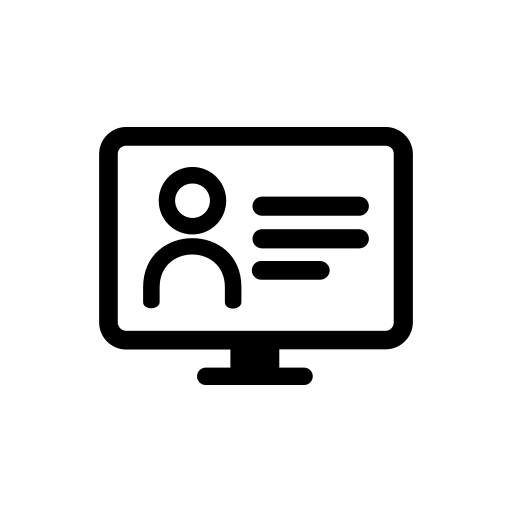 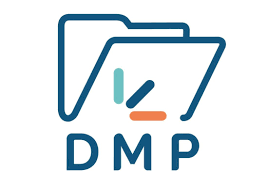 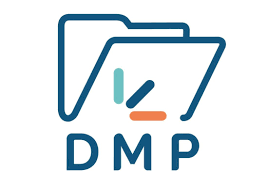 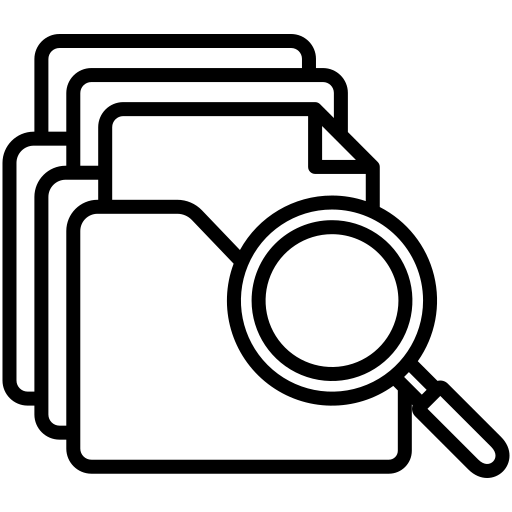 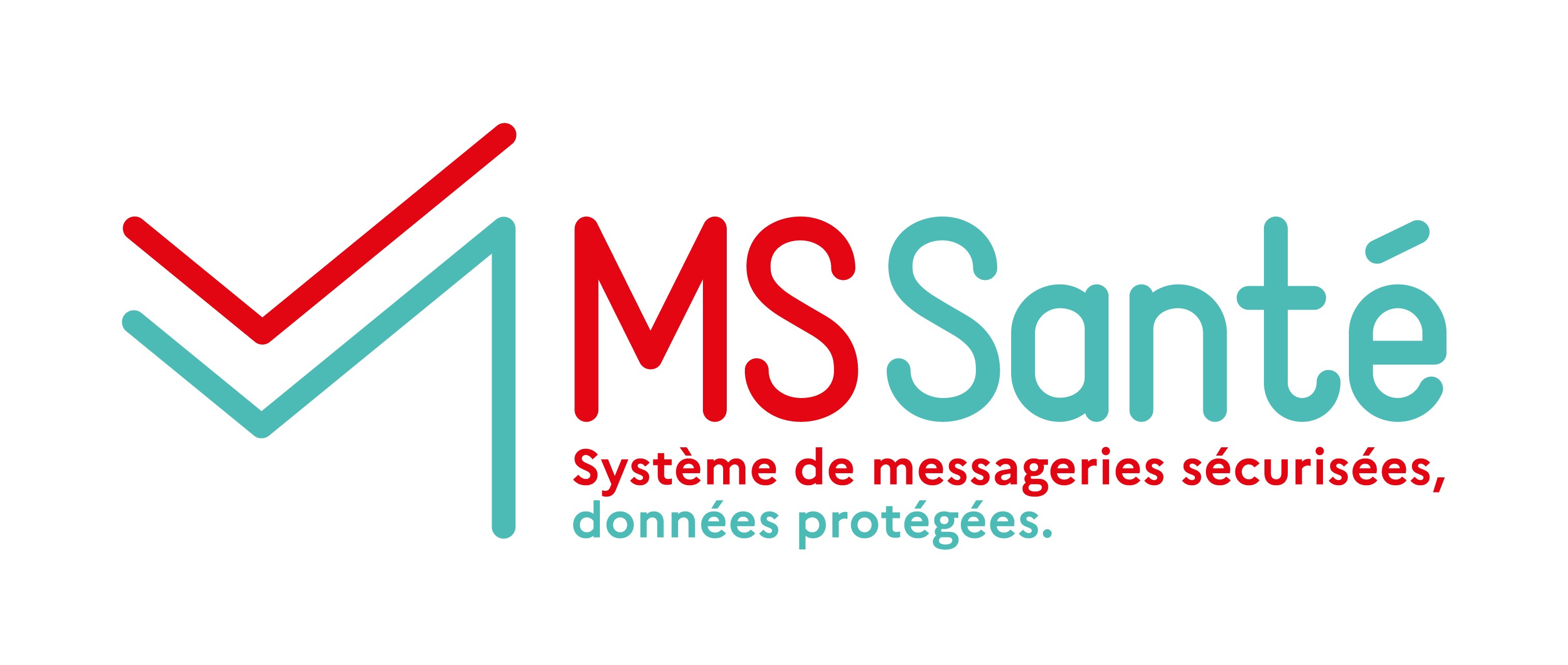 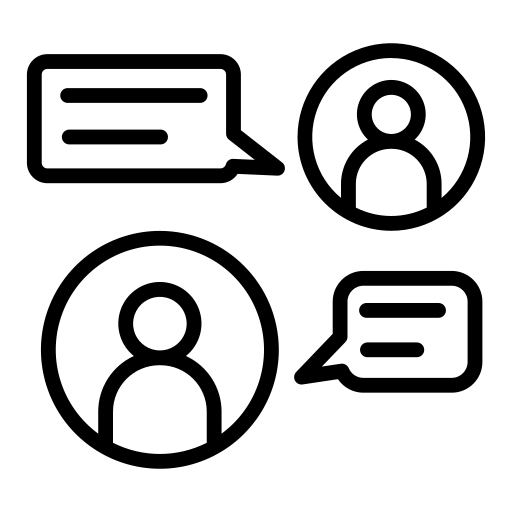 RETEX : Nom de l’établissement Retours globaux sur l’expérimentation
Réussites 
et leviers
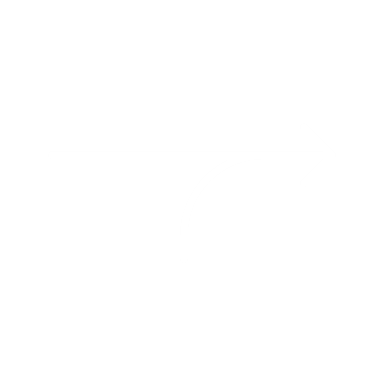 Freins
Recommandations
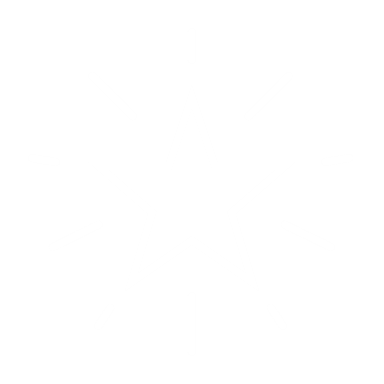 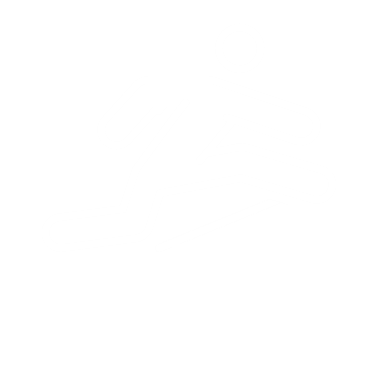 Cliquez pour ajouter du texte
Cliquez pour ajouter du texte
Cliquez pour ajouter du texte
Exemples de questions à se poser pour renseigner les 3 points :

Est-ce que l’expérimentation a permis de lancer une dynamique projet au sein de la structure ?
La constitution de l’équipe projet a-t-elle été simple ? 
Quelles recommandations donneriez-vous à un ESMS qui souhaiterait se lancer dans la démarche ?
Est-ce que vous avez consulté la commission des usagers ?
Avez-vous présenté le projet en CVS ? Quels ont été les impacts ? 
Avez-vous mené des actions de sensibilisation des usagers au sein de l’ESMS ?
Avez-vous mené des actions de sensibilisation des professionnels de santé/du médico-social/du social ? 
Avez-vous mené des actions de communication auprès de vos partenaires (établissements de santé, pharmacie d'officine, médecine de ville...)
Quelles difficultés organisationnelles ont été remontées par les professionnels ? 
Vous êtes-vous appuyés sur des outils existants ? Avez-vous identifié des axes d'amélioration de ces outils ? 
Quels autres outils pourraient vous être utiles ?
[Speaker Notes: Certification HAS -> Supprimer ?]
RETEX : Nom de l’établissement 
Retours sur le rôle des aidants
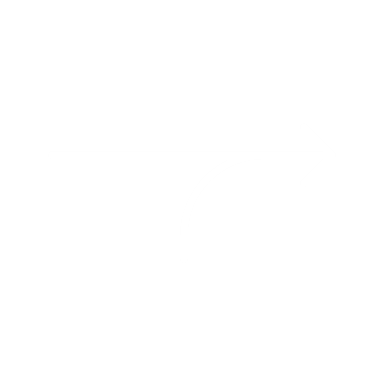 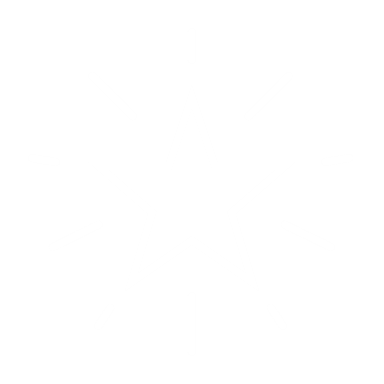 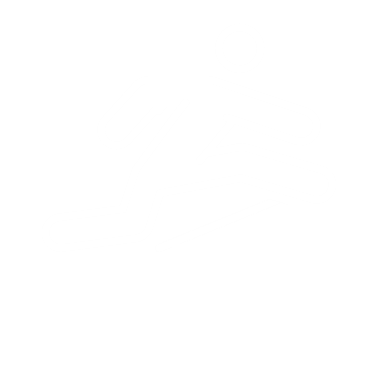 Exemple de formalisation d'un cas d'usage
RETEX : Nom de la structure Détail du parcours : réalisation de prescription d’actes de biologie et médicamenteuses en EHPAD​
Personnes Agées (PA)
RETEX : Suggestions produit Mon espace santéNom de l’établissement
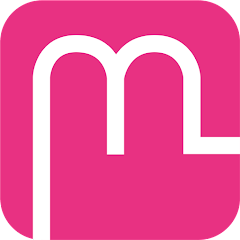 P = Priorité
RETEX : Suggestions solutions / logicielsNom de l’établissement
Annexes
Exemple : capture écran, retours sur des actions de sensibilisation réalisées, autres
10
RETEX: AnnexesNom de l’établissement
N’hésitez pas à rajouter d’autres éléments qui vous semblent pertinents : captures d’écran, outils utilisés au sein de la structure